Unit 7
What's the highest mountain in the world?
第1课时
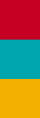 WWW.PPT818.COM
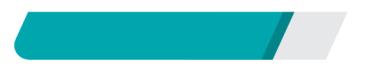 课内基础自测
Ⅰ.根据句意及汉语提示写出所缺的单词
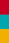 1．Few plants can grow in the ________(沙漠)．
2．China is an important country in ________(亚洲)．
3．They are interested in the ________ (古代的) buildings.
4．Animals are humans' friends. We should ________(保护) them.
5．What's the________ (人口) of your hometown?
desert
Asia
ancient
protect
population
Ⅱ.用所给单词的适当形式填空
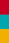 1．That's ________(amaze)! How did they build the Great Wall?
2．China has much ________(big) population than Japan.
3．This bag is very ________ but that one is even ________.(heavy)
4．Titanic was one of ____________(popular) movies at that time.
5．There are lots of ________(tour) visiting the Great Wall every 
      year.
amazing
bigger
heavy
heavier
the most popular
tourists
Ⅱ.用所给单词的适当形式填空
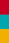 1．世界上最高的山是什么？(highest)
     ____________________________________________________
2．大连有多少人口？(what)
    ____________________________________________________
3．中国是世界上最古老的国家之一吗？(one of)
    ____________________________________________________
What's the highest mountain in the world?
What's the population of Dalian?
Is China one of the oldest countries in the world?
4．你可以随便问我任何问题。(feel free)
      ___________________________________________________
5．据我所知，汤姆有一个孪生姐姐。(as far as)
      ___________________________________________________
6．这个房间和那个房间一样大。(as…as)
     ___________________________________________________
You can feel free to ask me any question.
As far as I know, Tom has a twin sister.
This room is as big as that one.
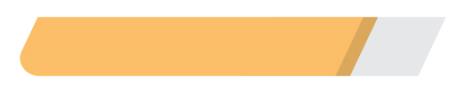 课后巩固提升
Ⅰ.单项填空
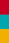 (　　)1.—Do you know Shanghai is one of ________ in the world?
             —Yes, it's ________ than any other city in China.
             A．the biggest city; big           B．the biggest cities; bigger
            C．the biggest cities; biggest   D．the biggest city; bigger
B
【解析】第一空考查“one of the＋形容词最高级＋可数名词复数”的用法；第二空由关键词than可知是两者相比，用比较级。故选B。
(　　)2.—________ is the longest river in the world?
             —The Nile.
              A．What         B．Where       C．Who         D．How long


(　　)3.Ma Yun, head of Alibaba, is one of __ persons in the world. 
              A．rich            B．richer        C．richest    D．the richest
A
【解析】考查特殊疑问词的用法。对地名、人名等提问时，疑问词用what，故选A。
D
(　　)4.—________ the population of China?
              —________ over 1，300，000，000.
               A．How many are; They are          B．How's; It's
              C．What's; It's                                 D．How much is; It's
(　　)5.This lake is about 4，000 square kilometers ________．
               A．in height                          B．in weight
              C．in size                               D．in length
C
C
Ⅱ.完形填空
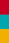 The Andes Mountains are the longest and one of the highest mountain ranges(山脉) in the world. They run through 7 countries in South America. Although life is __1__ easy there, the Inca people lived in the Andes Mountains for hundreds of years. The old and famous Inca Empire began around the 13th century(世纪) and didn't come to an end __2__ the late 16th century.
Corn was the Inca people's __3__ food because it could grow very well in the high mountains. Tomatoes, potatoes and another grain(谷物) called quinoa were also popular. When the Inca people __4__ peppers with quinoa, they could make a kind of delicious soup.
        The llama, a kind of animal, is another __5__ why the Inca people could live in such a terrible environment. It __6__ the Inca people with milk and meat. At the same time, it __7__ be used to
carry lots of heavy things.
        Most Inca people were farmers __8__ the vil­lages they lived in were very small. Even Cuzco, the capital, was not a large city. In Cuzco, the Inca people __9__ walls with huge stones. Some of the walls were more than 7 meters __10__. Even today, centuries later, the stones fit together so well that you can't even put a ruler between them.
(　　)1.A.too        B．already        C．never        D．still



(　　)2.A.until       B．after          C．from         D．past

(　　)3.A.only       B．main          C．cheap        D．healthy
C
【解析】由“Although”和后半部分的“the Inca people lived in the Andes Mountains for hundreds of years”可知，题目要表达的意思是“虽然生活不容易，但是印加人在安第斯山生活了数百年”。故选C。
A
【解析】　not…until表示“直到……才”。
B
【解析】句意：玉米是印加人的主要食物……
(　　)4.A.mixed      B．added         C．put          D．cut

(　　)5.A.fact        B．answer        C．way         D．reason


(　　)6.A.fed        B．found          C．protected     D．provided
A
【解析】mix sth. with sth.意为“把某物和某物混合在一起”。
D
【解析】根据后面的从句“why the Inca people could live in such a terrible environment”可知，说的是“另外一个原因”，故选D。
D
【解析】provide sb. with sth.意为“为某人提供某物”，故选D。
(　　)7.A.could      B．should         C．must         D．need
(　　)8.A.and        B．or             C．so          D．but
(　　)9.A.touched     B．used          C．built         D．bought

(　　)10.A.big       B．high           C．old          D．deep
A
A
C
【解析】句意：在库斯科，印加人用巨大的石头砌墙。
B
【解析】句意：一些墙超过7米高。故选B。
Ⅲ.阅读理解
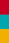 There are many unusual hotels around the world. On Greenland, there is a hotel made out of ice, open between December and April every year. In Turkey, there is a cave hotel with a television, furniture, and a bathroom in each room. And in Bolivia, there is the Salt Palace Hotel.
Thousands of years ago, the area around the Salt Palace Hotel was a large lake. But over time, all the water disappeared. Today, the area has only two small lakes and two salt deserts. 
        The larger of the two deserts, the Uyuni salt desert, is 12，000 square kilometers. During the day, the desert is bright white because of the salt. There are no roads across the Uyuni desert, so local people must show guests the way to the hotel.
In the early 1990s, a man named Juan Quesada built the hotel. He cut big blocks of salt from the desert and used the blocks to build it. Everything in the hotel is made out of salt: the walls, the roof, the tables, the chairs, the beds, and the hotel's bar. 
        The sun heats the walls and roof during the day. At night the desert is very cold, but the rooms stay warm. The hotel has twelve rooms. A single room costs$40 a night, and a double room costs$60. 
A sign on the hotel's wall tells guests, “Please don't lick(舔) the walls.”
(　　)1.What is unique about the Salt Palace Hotel? 
              A. Its long history. 
              B. The prices of the rooms.
             C. The guests that stay there. 
             D. What it is made of.
D
【解析】推理判断题。the Salt Palace Hotel中的物品都是用盐做成的，所以它的独特之处就在于所用的材料。故选D。
(　　)2.Which sentence about the area around the Salt Palace 
              Hotel is NOT true?
              A. It was a lake many years ago.
              B. It is white during the day.
             C. There are several roads to the hotel.
             D. It is more than 10，000 square kilometers.
C
【解析】细节理解题。由第三段中“There are no roads across the Uyuni desert, so local people must show guests the way to the hotel.”可知C项表述错误。故选C。
(　　)3.Where did the salt used for the hotel come from?
              A. A salt factory.
             B. The desert. 
             C. Turkey.  
             D. The walls of the hotel.
B
【解析】细节理解题。根据第四段中“In the early 1990s, a man named Juan Quesada built the hotel. He cut big blocks of salt 
 from the desert and used the blocks to build  it.”可知，旅馆用的盐来自沙漠。故选B。
(　　)4.What keeps the rooms warm at night?
              A. Heat from the walls and roof.  
              B. The desert air.
              C. The sun.  
              D. The furniture.
A
【解析】细节理解题。根据第五段中“The sun heats the walls and roof during the day. At night the desert is very cold, but the rooms stay warm.”可知，应该是吸收热量的墙和屋顶使得房间暖和。故选A。
Ⅳ.从方框中选出合适的单词或短语，并用其适当形式完成短文
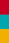 over, old, big, young, important, 
as far as, long, Asia, man­made, make
Do you want to know something about China? Let me tell you. China is one of the 1.____________ countries in the world. It is 2.____________ 5，000 years old. It's much older than the USA.The United States is one of the 3.____________ countries in the world. It's not even 300 years old. And China has the
oldest
over
youngest
4.____________ population in the world. China is the biggest country in 5.____________. There are some famous rivers in China. The Yangtze River is the 6.____________ river in Asia.  It's about 6，300 kilometers long. The Yellow River is 5，464 kilometers long. And both rivers are very 7.____________ to China. There is a famous wall in China. It is the Great Wall. It is about 8, 850 kilometers long. This 8.____________ it the longest wall in the world. 9.____________ I know, there are no other 10.____________ objects as big as this.
biggest
Asia
longest
important
makes
man­made
As far as